Обратная связь
Мастер-класс Анастасии Бородиной, «ЭКОПСИ Консалтинг»
[Speaker Notes: Приветственное слово, плюсик в чат]
2
ЭКОПСИ Консалтинг
Экопси — лидер в сфере HR консалтинга*
500+
150+
проектов в год
консультантов
30+
лет на рынке
РАБОТАЕМ НА СТЫКЕ
ЭКОНОМИКИ И ПСИХОЛОГИИ
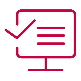 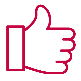 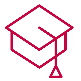 Разрабатываем
Оцениваем
Обучаем
А также
Модели профессиональных компетенций и профили должностей
Инструменты оценки 
Программы развития и карьерные треки
Корпоративную культуру и ценности
Знания: проводим профессиональные и кейс-тесты 
Навыки: проводим профессиональный ассессмент (кейсы, упражнения, интервью)
Комплекс знаний, навыков и потенциала (Compass – продукт ЭКОПСИ)
Навыкам управленческой и личной эффективности
Построению системы профессионального развития
Разработке модели компетенций
Проведению внутренней оценки
Сертифицируем функциональных тренеров
Проводим аудит (системы, модели, инструментов)
Предоставляем ИТ-платформу для проведения оценки
Автоматизируем HR на базе SAP SuccessFactors
*По данным рейтинга РА «ЭКСПЕРТ» за 2021 г.
3
ВЕДУЩИЙ ВЕБИНАРА
ОСНОВНАЯ СПЕЦИАЛИЗАЦИЯ:
Бизнес-тренер 
Фасилитатор
Руководитель крупных проектов в области внедрения изменений, развития лидерского и управленческого потенциала, повышения эффективности
ПРОФЕССИОНАЛЬНЫЙ ОПЫТ:
17 лет опыта в HR-консалтинге:
6 лет — «Управление организационной эффективностью»
11 лет — «Развитие персонала и внедрение изменений»
Более 100 клиентов: крупный и средний бизнес, некоммерческий сектор и государственные структуры 
ОБРАЗОВАНИЕ:
1999 год — механико-математический факультет МГУ по специальности «Механика, прикладная математика». 
2004 год — курс «Практическая психология личности» в Институте практической психологии по специальности «Практический психолог»
2010 год — «Тренинг для бизнес-тренеров» (ИНПИРТ)
2015 год — «Основы психодрамы для тренеров и коучей» (ИНПИРТ)
Анастасия Бородина
Директор проектов направления«Развитие персонала и внедрение изменений»
4
ЭКОПСИ Консалтинг
содержание
1
2
3
4
ЯСНОСТЬ 
В ПОНЯТИЯХ
ПРИНЦИПЫ
ОБРАТНОЙ
СВЯЗИ
КОРРЕКТИРУЮЩАЯ
ОБРАТНАЯ
СВЯЗЬ
ПОДДЕРЖИВАЮЩАЯ
ОБРАТНАЯ
СВЯЗЬ
1
Ясность в понятиях
Что такое обратная связь?
Обратная связь — это информация о действиях другого человека, которую вы ему сообщаете, чтобы повлиять на эти действия:
скорректировать их,
закрепить для достижения лучшего результата.
Что такое обратная связь?
Обратная связь — это информация о действиях другого человека, которую вы ему сообщаете, чтобы повлиять на эти действия:
скорректировать их,
закрепить для достижения лучшего результата.
Обратная связь ≠ вознаграждение 
Обратная связь ≠ наказание / санкции
Оперативную обратную связь важно не путать с оценкой работы за период в целом
Что такое обратная связь?
Цикл управления исполнением
Обратная связь — это информация о действиях другого человека, которую вы ему сообщаете, чтобы повлиять на эти действия:
скорректировать их,
закрепить для достижения лучшего результата.
Делегирование
Планирование
П
Д
Обратная связь
ОС
Контроль
Обратная связь ≠ вознаграждение 
Обратная связь ≠ наказание / санкции
Оперативную обратную связь важно не путать с оценкой работы за период в целом
К
Результаты обратной связи — в голове получателя:
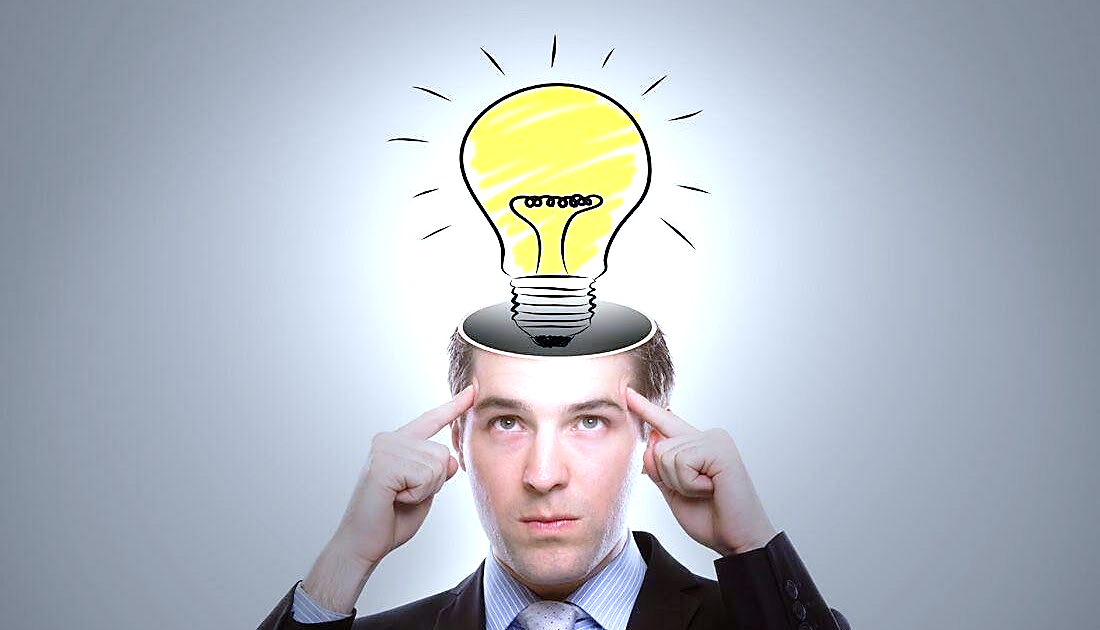 Результаты обратной связи — в голове получателя:
Результат КОРРЕКТИРУЮЩЕЙ ОС

Получатель понял:
что конкретно он сделал неверно;
как делать правильно;
Получатель мотивирован в дальнейшем действовать правильно.
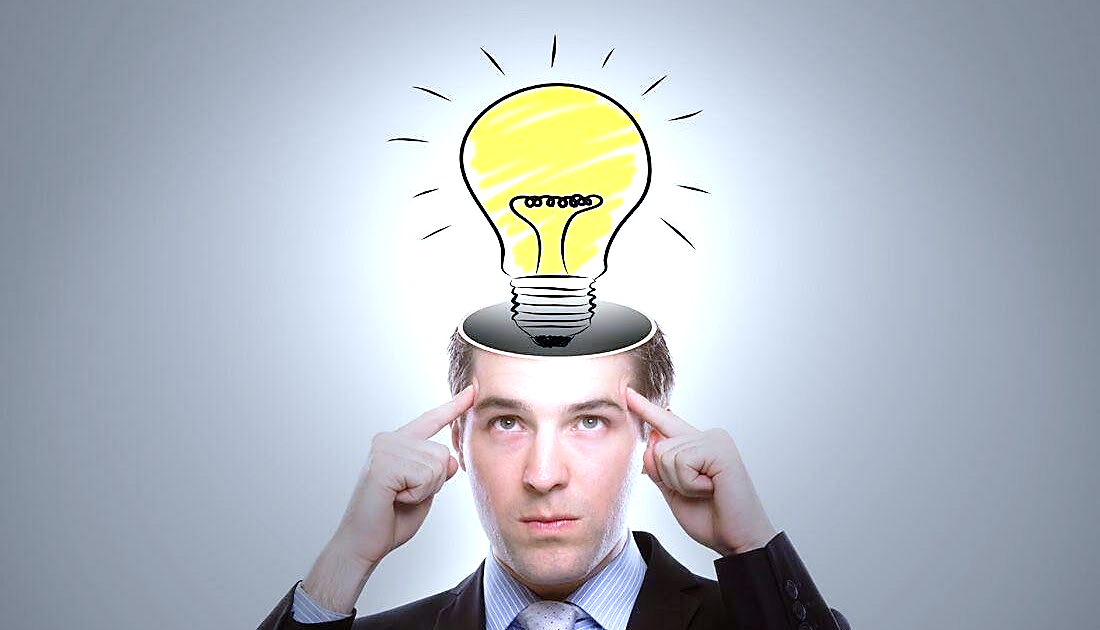 Результаты обратной связи — в голове получателя:
Результат КОРРЕКТИРУЮЩЕЙ ОС

Получатель понял:
что конкретно он сделал неверно;
как делать правильно;
Получатель мотивирован в дальнейшем действовать правильно.
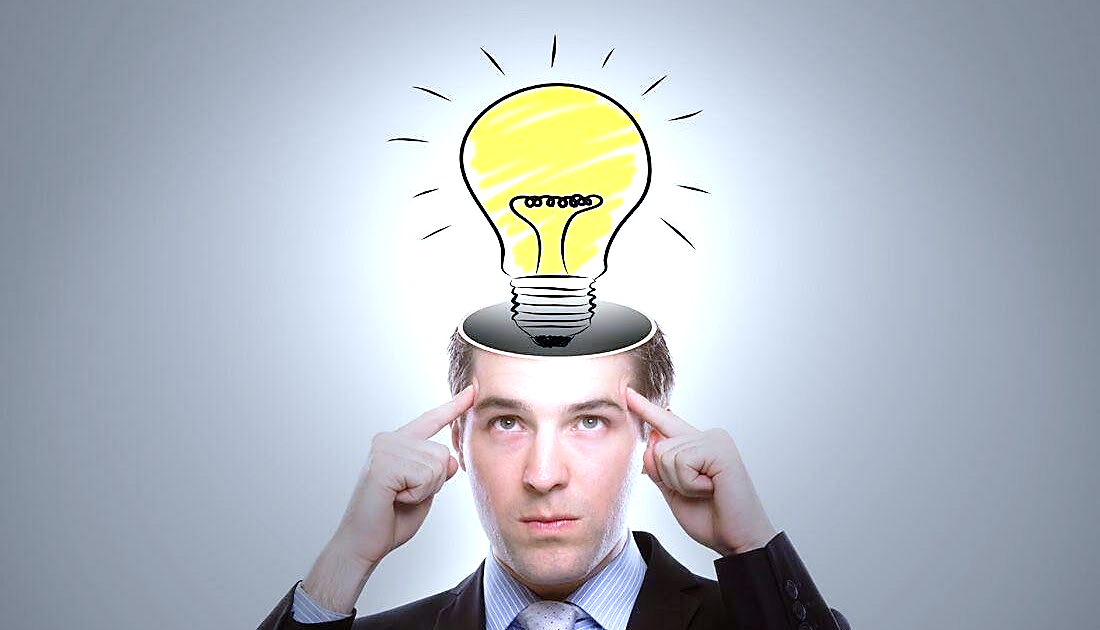 Результат     ПОДДЕРЖИВАЮЩЕЙ ОС

Получатель понял, что конкретно он сделал верно и благодаря чему; 
Получатель мотивирован и в дальнейшем действовать правильно.
Обратная связь ли это?
Как будем работать
Посмотрите примеры высказываний.
Определите, это обратная связьили что-то другое.
Напишите в общий чат:
«+» — если высказывание является обратной связью
«-» — если высказывание не является обратной связью
Обратная связь ли это? (1)
СЛОВА РУКОВОДИТЕЛЯ
«
Ты вовремя заметил отклонения в работе этой программы и передал информацию айтишникам.
Спасибо!
»
Обратная связь ли это? (1)
Обратная связь
СЛОВА РУКОВОДИТЕЛЯ
«
Ты вовремя заметил отклонения в работе этой программы и передал информацию айтишникам.
Спасибо!
»
Обратная связь ли это? (2)
СЛОВА РУКОВОДИТЕЛЯ
«
Мы пока не смогли урегулировать две проблемные ситуации с клиентом, давай подумаем, что можно сделать?
»
Обратная связь ли это? (2)
СЛОВА РУКОВОДИТЕЛЯ
«
Мы пока не смогли урегулировать две проблемные ситуации с клиентом, давай подумаем, что можно сделать?
Обсуждение 
проблемы
»
Обратная связь ли это? (3)
СЛОВА РУКОВОДИТЕЛЯ
«
В этот раз ты сделал отличный отчет. 
Хорошая работа!
»
Обратная связь ли это? (3)
СЛОВА РУКОВОДИТЕЛЯ
«
В этот раз ты сделал отличный отчет. 
Хорошая работа!
Оценка работы
»
Обратная связь ли это? (4)
СЛОВА РУКОВОДИТЕЛЯ
«
Я обратил внимание, что ты заполняешь ежемесячные отчеты с ошибками. Давай обсудим, чем они вызваны? В этом отчете ты сделал такие ошибки…
(диалог продолжается в режиме разбора ошибок и поиска их исправления)
»
Обратная связь ли это? (4)
Обратная связь
СЛОВА РУКОВОДИТЕЛЯ
«
Я обратил внимание, что ты заполняешь ежемесячные отчеты с ошибками. Давай обсудим, чем они вызваны? В этом отчете ты сделал такие ошибки…
(диалог продолжается в режиме разбора ошибок и поиска их исправления)
»
Обратная связь ли это? (5)
СЛОВА РУКОВОДИТЕЛЯ
«
Было принято решение депремировать тебя за срыв сроков на последнем проекте.
»
Обратная связь ли это? (5)
СЛОВА РУКОВОДИТЕЛЯ
«
Было принято решение депремировать тебя за срыв сроков на последнем проекте.
»
Наказание
2
Принципы обратной связи
Деструктивные убеждения
«Сам должен понимать!»
«Не ругаю – значит, нормально работаешь»
«Лучшая обратная связь – это премия!»
… ?
Почему важна ГРАМОТНАЯ обратная связь?
Правильная и своевременная обратная связь способна повысить производительность труда сотрудников на 10-20% по сравнению с ситуациями, где обратная связь неконкретна или вовсе отсутствует* 

98% сотрудников не чувствуют вовлеченности в работу, если руководитель не обеспечивает им достаточную обратную связь**
Прирост от 10% до 20%
Производительность труда
Обратная связь неконкретна или отсутствует
Обратная связь своевременная и правильная
* Согласно исследованию Gjedrem W., Kvaloy O. Relative Performance Feedback to Teams // CESifo Working papers. 2018.
** Согласно исследованию Market Tools Inc.
Принципы обратной связи
1
Давайте обратную связь сразу
[Speaker Notes: Развенчать бутерброд. 
Обсудить приватность корректирующей ОС (необязательно, если даем правильно и человек готов услышать в публичном формате). Для других сотрудников такая ОС – повод задуматься и обучиться. Руководителю и равному – безопаснее давать приватно (без коллег и подчиненных), чтобы не задеть авторитет.]
Принципы обратной связи
1
Давайте обратную связь сразу
[Speaker Notes: Обсудить приватность корректирующей ОС (необязательно, если даем правильно и человек готов услышать в публичном формате). Для других сотрудников такая ОС – повод задуматься и обучиться. Руководителю и равному – безопаснее давать приватно (без коллег и подчиненных), чтобы не задеть авторитет.]
Принципы обратной связи
2
1
Обсуждайте конкретное поведение, а не личность
Давайте обратную связь сразу
[Speaker Notes: Развенчать бутерброд. 
Обсудить приватность корректирующей ОС (необязательно, если даем правильно и человек готов услышать в публичном формате). Для других сотрудников такая ОС – повод задуматься и обучиться. Руководителю и равному – безопаснее давать приватно (без коллег и подчиненных), чтобы не задеть авторитет.]
Принципы обратной связи
3
2
1
Фокусируйтесь: обсуждайте один аспект поведения за один раз
Обсуждайте конкретное поведение, а не личность
Давайте обратную связь сразу
[Speaker Notes: Развенчать бутерброд. 
Обсудить приватность корректирующей ОС (необязательно, если даем правильно и человек готов услышать в публичном формате). Для других сотрудников такая ОС – повод задуматься и обучиться. Руководителю и равному – безопаснее давать приватно (без коллег и подчиненных), чтобы не задеть авторитет.]
«Принцип бутерброда» не подтвержден исследованиями
+
―
+
Принципы обратной связи
4
3
2
1
Поддерживайте позитивный баланс обратной связи за период
Фокусируйтесь: обсуждайте один аспект поведения за один раз
Обсуждайте конкретное поведение, а не личность
Давайте обратную связь сразу
[Speaker Notes: Развенчать бутерброд. 
Обсудить приватность корректирующей ОС (необязательно, если даем правильно и человек готов услышать в публичном формате). Для других сотрудников такая ОС – повод задуматься и обучиться. Руководителю и равному – безопаснее давать приватно (без коллег и подчиненных), чтобы не задеть авторитет.]
Оптимальный баланс поддержки и коррекции
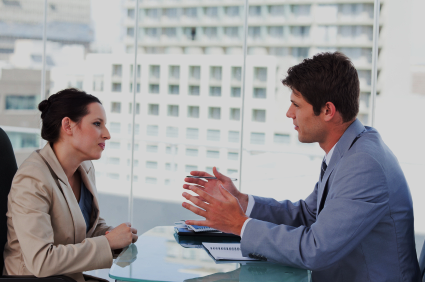 Оптимальное соотношение обратной связи 
в период обучения новому поведению:
4 : 1
корректирующей
поддерживающей
Принципы обратной связи
5
4
3
2
1
Ведите диалог, а не монолог
Поддерживайте позитивный баланс обратной связи за период
Фокусируйтесь: обсуждайте один аспект поведения за один раз
Обсуждайте конкретное поведение, а не личность
Давайте обратную связь сразу
[Speaker Notes: Развенчать бутерброд. 
Обсудить приватность корректирующей ОС (необязательно, если даем правильно и человек готов услышать в публичном формате). Для других сотрудников такая ОС – повод задуматься и обучиться. Руководителю и равному – безопаснее давать приватно (без коллег и подчиненных), чтобы не задеть авторитет.]
6
Принципы обратной связи
5
4
3
2
1
Говорите правду
Ведите диалог, а не монолог
Поддерживайте позитивный баланс обратной связи за период
Фокусируйтесь: обсуждайте один аспект поведения за один раз
Обсуждайте конкретное поведение, а не личность
Давайте обратную связь сразу
[Speaker Notes: Развенчать бутерброд. 
Обсудить приватность корректирующей ОС (необязательно, если даем правильно и человек готов услышать в публичном формате). Для других сотрудников такая ОС – повод задуматься и обучиться. Руководителю и равному – безопаснее давать приватно (без коллег и подчиненных), чтобы не задеть авторитет.]
3
Корректирующая обратная связь
Алгоритм предоставления обратной связи
Н О Р Д
Наблюдение
Описание
Реакция
Дальнейшие действия
Алгоритм предоставления обратной связи
Н О Р Д
Наблюдение
Описание
Реакция
Дальнейшие действия
Понаблюдать за действиями сотрудника и сформулировать обратную связь
Алгоритм предоставления обратной связи
Н О Р Д
Наблюдение
Описание
Реакция
Дальнейшие действия
Описать:
контекст,
действия,
результат.
Сформировать разделяемое понимание
Понаблюдать за действиями сотрудника и сформулировать обратную связь
Алгоритм предоставления обратной связи
Н О Р Д
Наблюдение
Описание
Реакция
Дальнейшие действия
Описать:
контекст,
действия,
результат.
Сформировать разделяемое понимание
Сделать паузу или задать вопрос, чтобы убедиться, что получатель ОС согласен 
с Вашим пониманием КДР
Понаблюдать за действиями сотрудника и сформулировать обратную связь
Алгоритм предоставления обратной связи
Н О Р Д
Наблюдение
Описание
Реакция
Дальнейшие действия
Описать:
контекст,
действия,
результат.
Сформировать разделяемое понимание
Сделать паузу или задать вопрос, чтобы убедиться, что получатель ОС согласен 
с Вашим пониманием КДР
Закрепить успех или договориться о конкретном изменении поведения
Понаблюдать за действиями сотрудника и сформулировать обратную связь
Пример НОРД. Корректирующая обратная связь
НАБЛЮДЕНИЕ
ОПИСАНИЕ
РЕАКЦИЯ
ДАЛЬНЕЙШИЕ ДЕЙСТВИЯ
Руководитель заметил, что один из сотрудников стал опаздывать на встречи и совещания. Опоздания небольшие, 5 минут, но они мешают совместной работе и, более того, начинают входить в систему.
[Speaker Notes: Пример есть в прериде.]
Пример НОРД. Корректирующая обратная связь
НАБЛЮДЕНИЕ
ОПИСАНИЕ
РЕАКЦИЯ
ДАЛЬНЕЙШИЕ ДЕЙСТВИЯ
Руководитель заметил, что один из сотрудников стал опаздывать на встречи и совещания. Опоздания небольшие, 5 минут, но они мешают совместной работе и, более того, начинают входить в систему.
РУКОВОДИТЕЛЬ (сразу после того, как сотрудник пришел на встречу с опозданием на 5 минут): 
Прежде чем мы начнем, хочу обсудить один момент. Ты опоздал на 5 минут. Я заметил, что и на прошлое совещание ты пришел с опозданием, пусть и небольшим. Это задерживает общую работу. Я беспокоюсь: все ли у тебя в порядке? (Пауза, ожидание реакции.)
[Speaker Notes: Пример есть в прериде.]
Пример НОРД. Корректирующая обратная связь
НАБЛЮДЕНИЕ
ОПИСАНИЕ
РЕАКЦИЯ
ДАЛЬНЕЙШИЕ ДЕЙСТВИЯ
Руководитель заметил, что один из сотрудников стал опаздывать на встречи и совещания. Опоздания небольшие, 5 минут, но они мешают совместной работе и, более того, начинают входить в систему.
РУКОВОДИТЕЛЬ (сразу после того, как сотрудник пришел на встречу с опозданием на 5 минут): 
Прежде чем мы начнем, хочу обсудить один момент. Ты опоздал на 5 минут. Я заметил, что и на прошлое совещание ты пришел с опозданием, пусть и небольшим. Это задерживает общую работу. Я беспокоюсь: все ли у тебя в порядке? (Пауза, ожидание реакции.)
СОТРУДНИК: 
Да, извини, пожалуйста. Я недавно переехал в другой район, и у меня не получается точно спланировать время на дорогу до работы.
[Speaker Notes: Пример есть в прериде.]
Пример НОРД. Корректирующая обратная связь
НАБЛЮДЕНИЕ
ОПИСАНИЕ
РЕАКЦИЯ
ДАЛЬНЕЙШИЕ ДЕЙСТВИЯ
Руководитель заметил, что один из сотрудников стал опаздывать на встречи и совещания. Опоздания небольшие, 5 минут, но они мешают совместной работе и, более того, начинают входить в систему.
РУКОВОДИТЕЛЬ (сразу после того, как сотрудник пришел на встречу с опозданием на 5 минут): 
Прежде чем мы начнем, хочу обсудить один момент. Ты опоздал на 5 минут. Я заметил, что и на прошлое совещание ты пришел с опозданием, пусть и небольшим. Это задерживает общую работу. Я беспокоюсь: все ли у тебя в порядке? (Пауза, ожидание реакции.)
СОТРУДНИК: 
Да, извини, пожалуйста. Я недавно переехал в другой район, и у меня не получается точно спланировать время на дорогу до работы.
РУКОВОДИТЕЛЬ: Понятно. Есть идеи, как с этим справиться?
СОТРУДНИК: Буду выезжать на 15 минут раньше, чем привык.
РУКОВОДИТЕЛЬ: Договорились. Давай вернемся к нашей повестке.
[Speaker Notes: Пример есть в прериде.]
Почему важно говорить о результате?Именно описание результата формирует мотивацию действовать правильно.
[Speaker Notes: Влияние]
Почему важно говорить о результате?Именно описание результата формирует мотивацию действовать правильно.
Результат можно описывать по-разному:
[Speaker Notes: Влияние]
Почему важно говорить о результате?Именно описание результата формирует мотивацию действовать правильно.
Результат можно описывать по-разному:
[Speaker Notes: Влияние]
Почему важно говорить о результате?Именно описание результата формирует мотивацию действовать правильно.
Результат можно описывать по-разному:
[Speaker Notes: Влияние]
Почему важно говорить о результате?Именно описание результата формирует мотивацию действовать правильно.
Результат можно описывать по-разному:
[Speaker Notes: Влияние]
Почему важно говорить о результате?Именно описание результата формирует мотивацию действовать правильно.
Результат можно описывать по-разному:
[Speaker Notes: Влияние]
4
Поддерживающая обратная связь
Это поддерживающая обратная связь?
Ты – молодец!
Нет. Это похвала, повышающая самооценку
Ты – молодец!
Ты – молодец!
Ты – молодец!
Пример НОРД. Поддерживающая обратная связь
НАБЛЮДЕНИЕ
ОПИСАНИЕ
РЕАКЦИЯ
ДАЛЬНЕЙШИЕ ДЕЙСТВИЯ
Коллега присутствует на важной презентации, которую проводит другой сотрудник. Сотрудник создает интерактив, вовлекает аудиторию с помощью вопросов и голосований по теме. Коллега видит, что аудитория, привыкшая к скучным докладам, настроена очень позитивно. Идеи сотрудника принимаются, поскольку люди чувствуют свою сопричастность. Раньше сотрудник не использовал таких методов в своих презентациях.
[Speaker Notes: Что конкретно он сделал хорошо? 
Чем детальнее – тем эффективнее ОС.
Плохой пример: «Ты подготовил хороший отчет»
Хороший пример: «В этот раз ты проверил все цифры»
Или: «Ты не допустил ошибок в расчетах» (и позже – вопрос «Как тебе удалось?»)]
Пример НОРД. Поддерживающая обратная связь
НАБЛЮДЕНИЕ
ОПИСАНИЕ
РЕАКЦИЯ
ДАЛЬНЕЙШИЕ ДЕЙСТВИЯ
Коллега присутствует на важной презентации, которую проводит другой сотрудник. Сотрудник создает интерактив, вовлекает аудиторию с помощью вопросов и голосований по теме. Коллега видит, что аудитория, привыкшая к скучным докладам, настроена очень позитивно. Идеи сотрудника принимаются, поскольку люди чувствуют свою сопричастность. Раньше сотрудник не использовал таких методов в своих презентациях.
КОЛЛЕГА (подходит к сотруднику после презентации): 
Очень хорошее выступление, поздравляю! Ты удачно использовал вопросы и голосование. Поэтому люди были вовлечены и поддержали твою идею. (Пауза, ожидание реакции.)
[Speaker Notes: Что конкретно он сделал хорошо? 
Чем детальнее – тем эффективнее ОС.
Плохой пример: «Ты подготовил хороший отчет»
Хороший пример: «В этот раз ты проверил все цифры»
Или: «Ты не допустил ошибок в расчетах» (и позже – вопрос «Как тебе удалось?»)]
Пример НОРД. Поддерживающая обратная связь
НАБЛЮДЕНИЕ
ОПИСАНИЕ
РЕАКЦИЯ
ДАЛЬНЕЙШИЕ ДЕЙСТВИЯ
Коллега присутствует на важной презентации, которую проводит другой сотрудник. Сотрудник создает интерактив, вовлекает аудиторию с помощью вопросов и голосований по теме. Коллега видит, что аудитория, привыкшая к скучным докладам, настроена очень позитивно. Идеи сотрудника принимаются, поскольку люди чувствуют свою сопричастность. Раньше сотрудник не использовал таких методов в своих презентациях.
КОЛЛЕГА (подходит к сотруднику после презентации): 
Очень хорошее выступление, поздравляю! Ты удачно использовал вопросы и голосование. Поэтому люди были вовлечены и поддержали твою идею. (Пауза, ожидание реакции.)
СОТРУДНИК: 
Да, я долго ломал голову, как бы их вовлечь… Решил подготовить интерактив — и это сработало!
[Speaker Notes: Что конкретно он сделал хорошо? 
Чем детальнее – тем эффективнее ОС.
Плохой пример: «Ты подготовил хороший отчет»
Хороший пример: «В этот раз ты проверил все цифры»
Или: «Ты не допустил ошибок в расчетах» (и позже – вопрос «Как тебе удалось?»)]
Пример НОРД. Поддерживающая обратная связь
НАБЛЮДЕНИЕ
ОПИСАНИЕ
РЕАКЦИЯ
ДАЛЬНЕЙШИЕ ДЕЙСТВИЯ
Коллега присутствует на важной презентации, которую проводит другой сотрудник. Сотрудник создает интерактив, вовлекает аудиторию с помощью вопросов и голосований по теме. Коллега видит, что аудитория, привыкшая к скучным докладам, настроена очень позитивно. Идеи сотрудника принимаются, поскольку люди чувствуют свою сопричастность. Раньше сотрудник не использовал таких методов в своих презентациях.
КОЛЛЕГА (подходит к сотруднику после презентации): 
Очень хорошее выступление, поздравляю! Ты удачно использовал вопросы и голосование. Поэтому люди были вовлечены и поддержали твою идею. (Пауза, ожидание реакции.)
СОТРУДНИК: 
Да, я долго ломал голову, как бы их вовлечь… Решил подготовить интерактив — и это сработало!
КОЛЛЕГА: Так держать!
СОТРУДНИК: Спасибо!
[Speaker Notes: Что конкретно он сделал хорошо? 
Чем детальнее – тем эффективнее ОС.
Плохой пример: «Ты подготовил хороший отчет»
Хороший пример: «В этот раз ты проверил все цифры»
Или: «Ты не допустил ошибок в расчетах» (и позже – вопрос «Как тебе удалось?»)]
Только поддерживающая обратная связь формирует нужное поведение!К. Прайор «Не рычите на собаку! Книга о дрессировке людей, животных и самого себя»
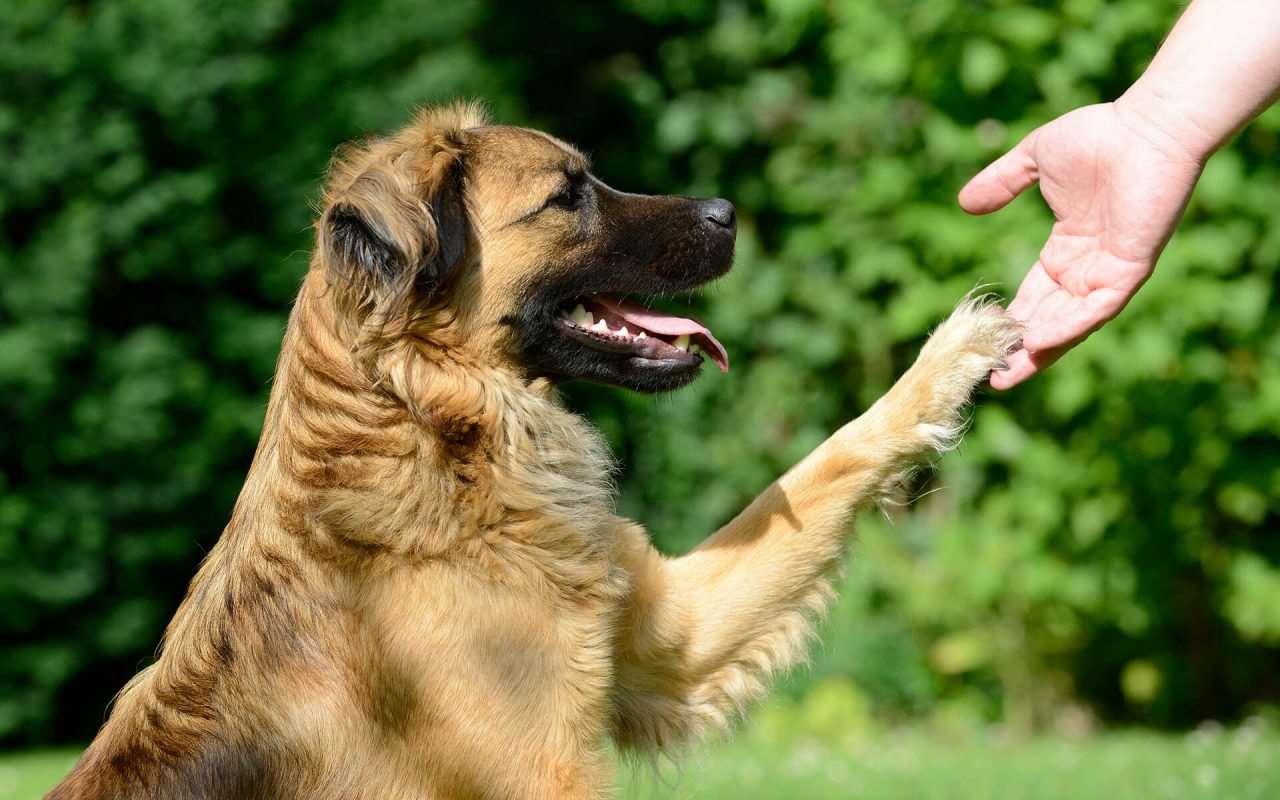 Опрос
Напишите в чате
Какую обратную связь мне сложнее давать?
Корректирующую
Поддерживающую
И ту, и другую – одинаково легко
И ту, и другую – одинаково сложно
УПРАЖНЕНИЕ
ВРЕМЯ – 2 минуты
Вспомните конкретного коллегу или подчиненного.
Напишите на листочке как можно больше примеров его действий за последние 2 недели, за которые можно дать ему поддерживающую обратную связь.
Можно: писать даже мелкие и малозначимые успешные действия.
Важно: продолжать искать, даже если ничего не приходит в голову 
ВОПРОСЫ?